NCSS Volunteer Development Guide (Appendix)
Volunteer Development Pathways Planning Template
Elements of Volunteer Development Pathways
62
NCSS Volunteer Development Guide (Appendix)
Volunteer Development Pathways Planning Template
Visualisation of Volunteer Development Pathways
Example 1
Explorers	Senior Befrienders	Volunteer Leaders	Volunteer Partner

Agency A wants to craft volunteer development pathways where Explorers are developed to specialise in a specific programme. Thereafter, with in depth knowledge of the programme, they are developed to
manage fellow volunteers in the same programme. With the insights from working with fellow volunteers, they will then be developed to co-create with staff to enhance programmes or support for volunteers.
Example 2
Junior Befriender
Specialist Pathway
[Insert name of enhanced volunteer role]
Senior Befriender
Co-creator Pathway
[Insert name of enhanced volunteer role]
Volunteer Partner
Leader Pathway
[Insert name of enhanced volunteer role]
Volunteer Leader
[Insert name of enhanced volunteer role]
Specialist Befriender
[Insert name of enhanced volunteer role]
Senior Volunteer Partner
[Insert name of enhanced volunteer role]
Senior Volunteer Leader
Agency B wants to craft volunteer development pathways where experienced volunteers serving a specific programme will be developed to contribute as Co-creator, Specialist or Leader. As volunteers only serve in one type of programme for this centre, Explorers are not included in the pathway.
NCSS Volunteer Development Guide (Appendix)
Volunteer Learning and Development Planning Template
Centre / Programme
NCSS Volunteer Development Guide (Appendix)
Position Description Template for Enhanced Volunteer Roles
NCSS Volunteer Development Guide (Appendix)
Pilot Initiative Prioritisation Template
Centre / Programme
Identify suitable Volunteer Development Strategy for pilot testing and implementation using the diagram below, with considerations of the above factors.
High
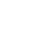 Impact and Potential for Scalability
Second choice
Top choice
Third choice
Second choice
Low
Low
High
Staff buy-in and Experience with Volunteer Partnership
NCSS Volunteer Development Guide (Appendix)
Stakeholder Engagement and Analysis Template
NCSS Volunteer Development Guide (Appendix)
Post-Pilot Analysis Template
Volunteer Development Initiative 1:
Volunteer Development Initiative 2:
Volunteer Development Initiative 3:
NCSS Volunteer Development Guide (Appendix)
Implementation Timeline Template
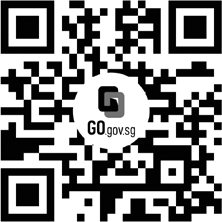 Training Resources by Social Service Institute
Scan the QR code or visit https://go.gov.sg/ssivdm to find the training courses available for volunteers and volunteer management practitioners.